Your turn! Write i in your book using the lines.
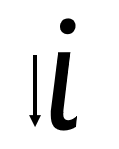 i - Start at the top, come down and flick. Lift and dot.
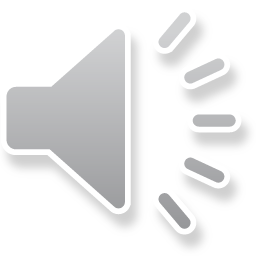 Your turn! Write i in your book using the lines.





Then try:
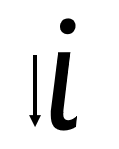 in
sit
it
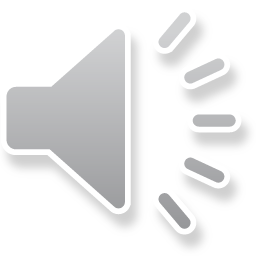